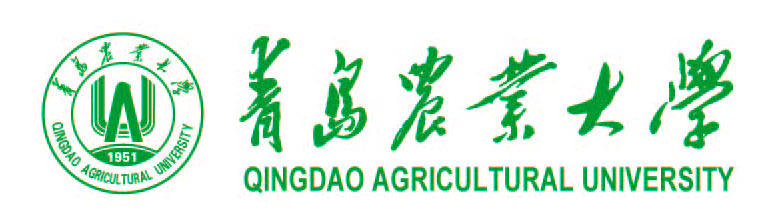 厚德  博学  笃行  致远
HOUDE   BOXUE   DUXING  ZHIYUAN
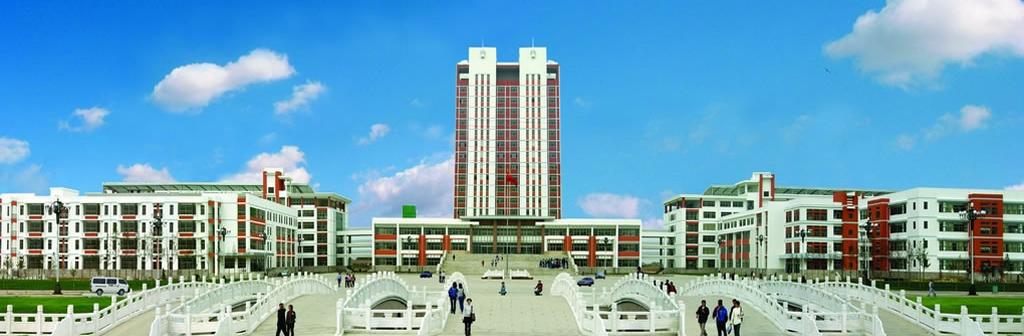 财 务 平 台 操 作 流 程
我的项目
财务处
财务平台操作流程——我的项目
一、登录财务平台——点击“网上报账系统”。
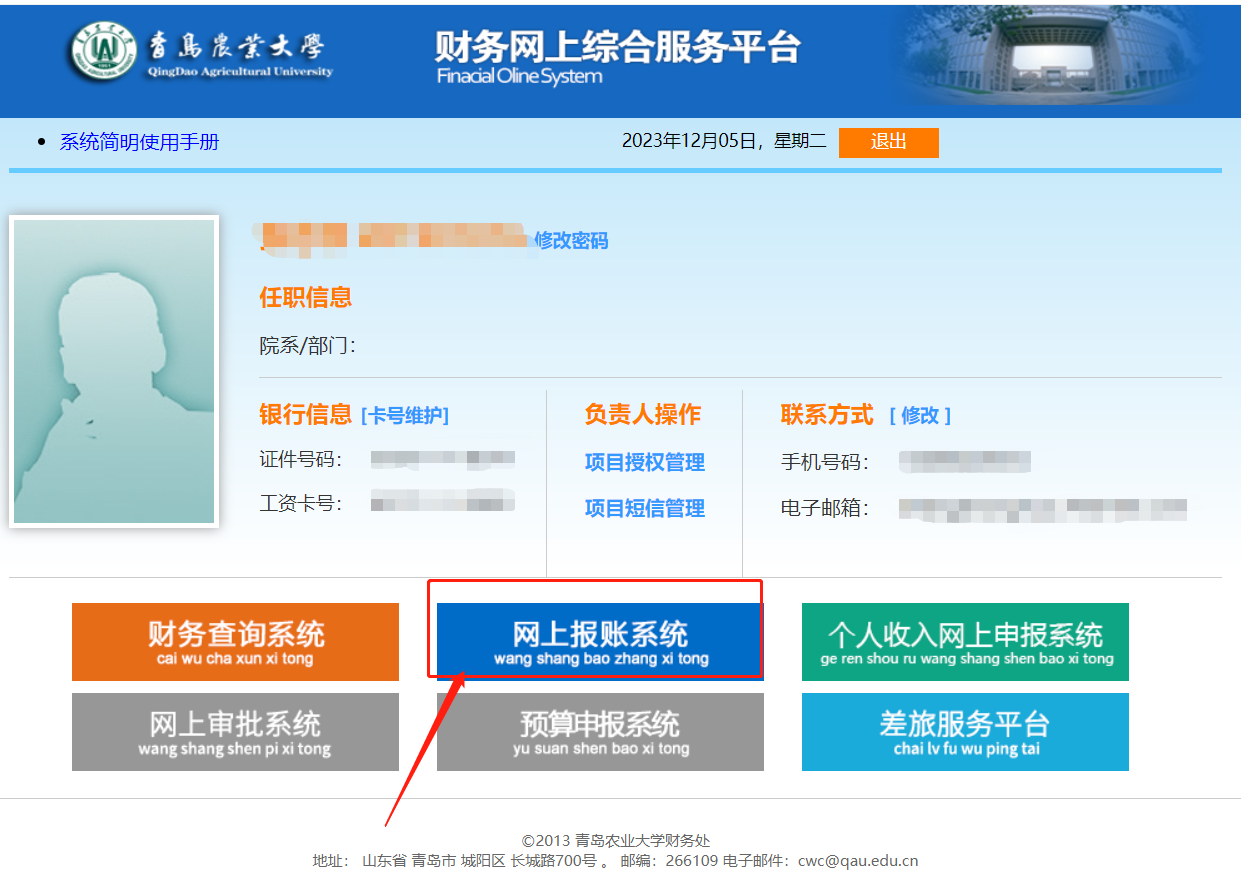 财务平台操作流程——我的项目
二、我的项目-点击“负责项目”    
    负责项目：显示本人作为项目负责人的所有项目，可查看报销记录、项目额度、项目余额等。
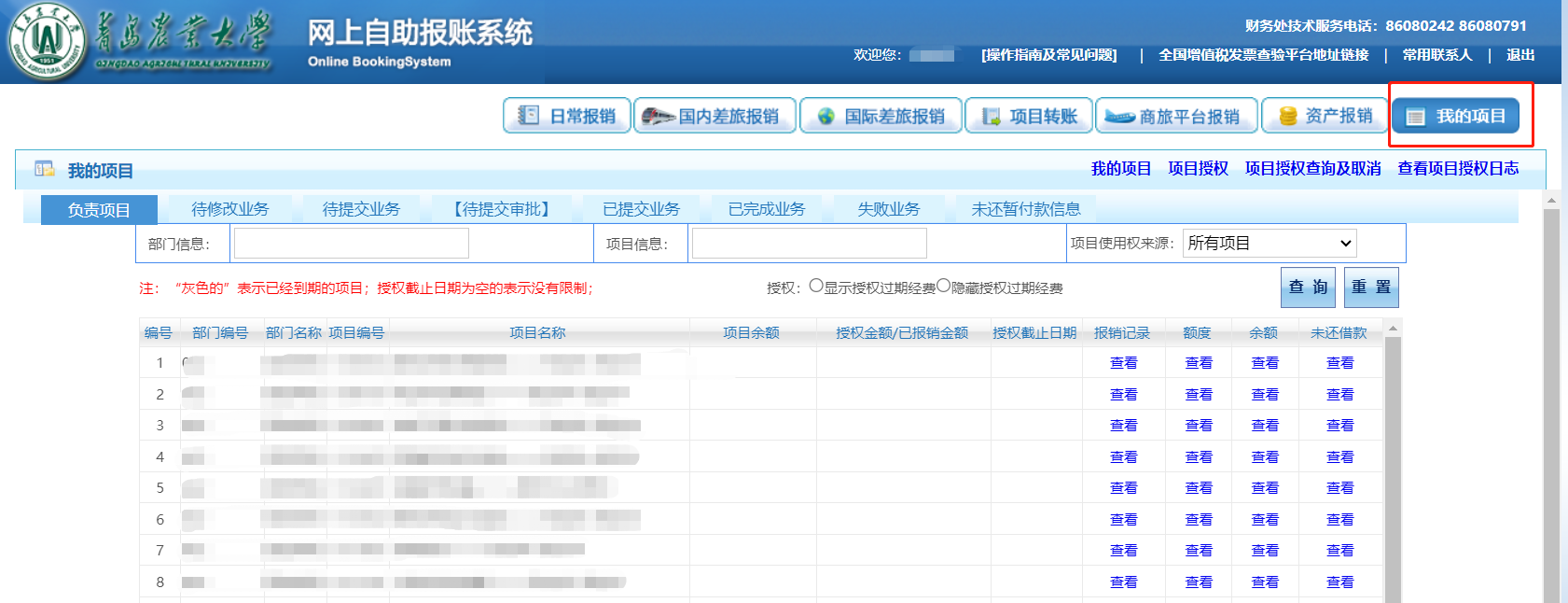 财务平台操作流程——我的项目
二、我的项目-点击“未还暂付款信息”    
    未还暂付款信息：显示本人负责的项目中，提前预付尚未报销还款的业务。
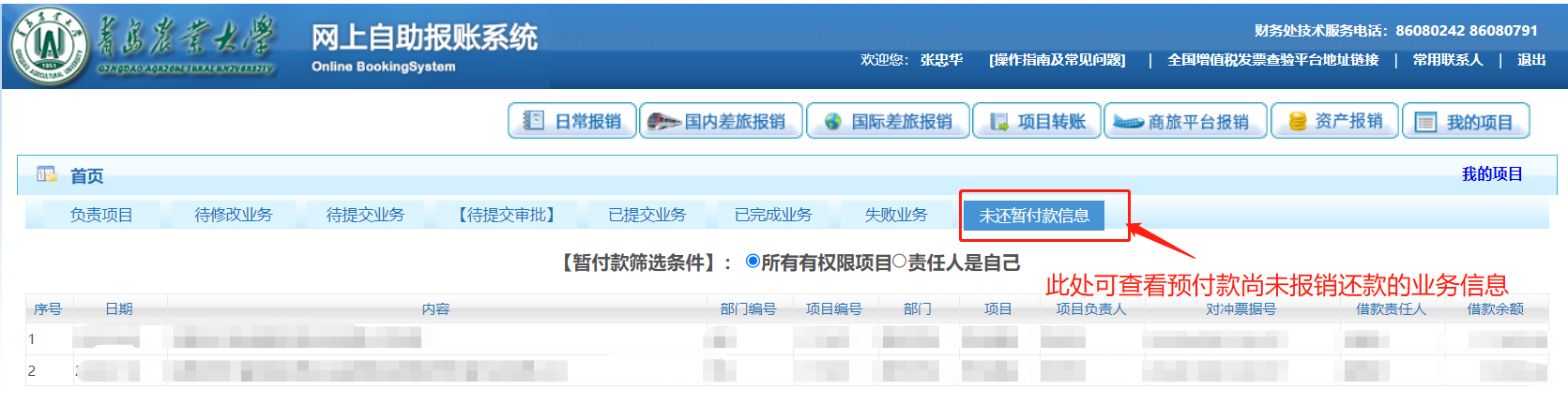 财务平台操作流程——我的项目
二、我的项目-已完成项目-1    
    已完成项目：显示本人作为项目负责人的所有项目，可查看报销记录、项目额度、项目余额等。
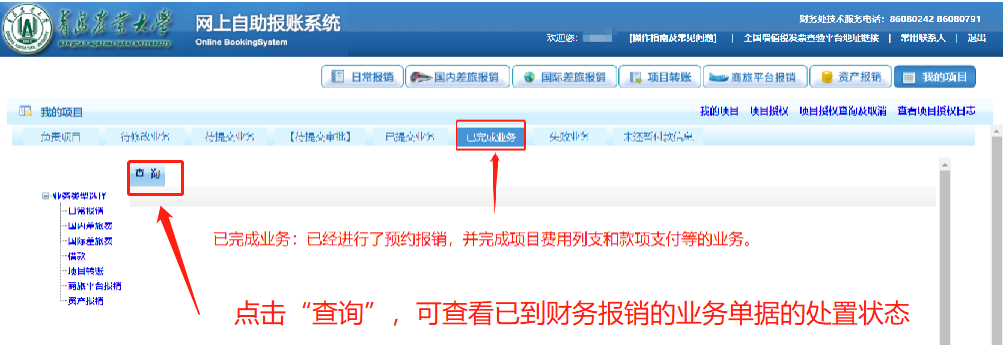 财务平台操作流程——我的项目
二、我的项目-已完成项目-2   
    已完成项目：显示本人作为项目负责人的所有项目，可查看报销记录、项目额度、项目余额等。
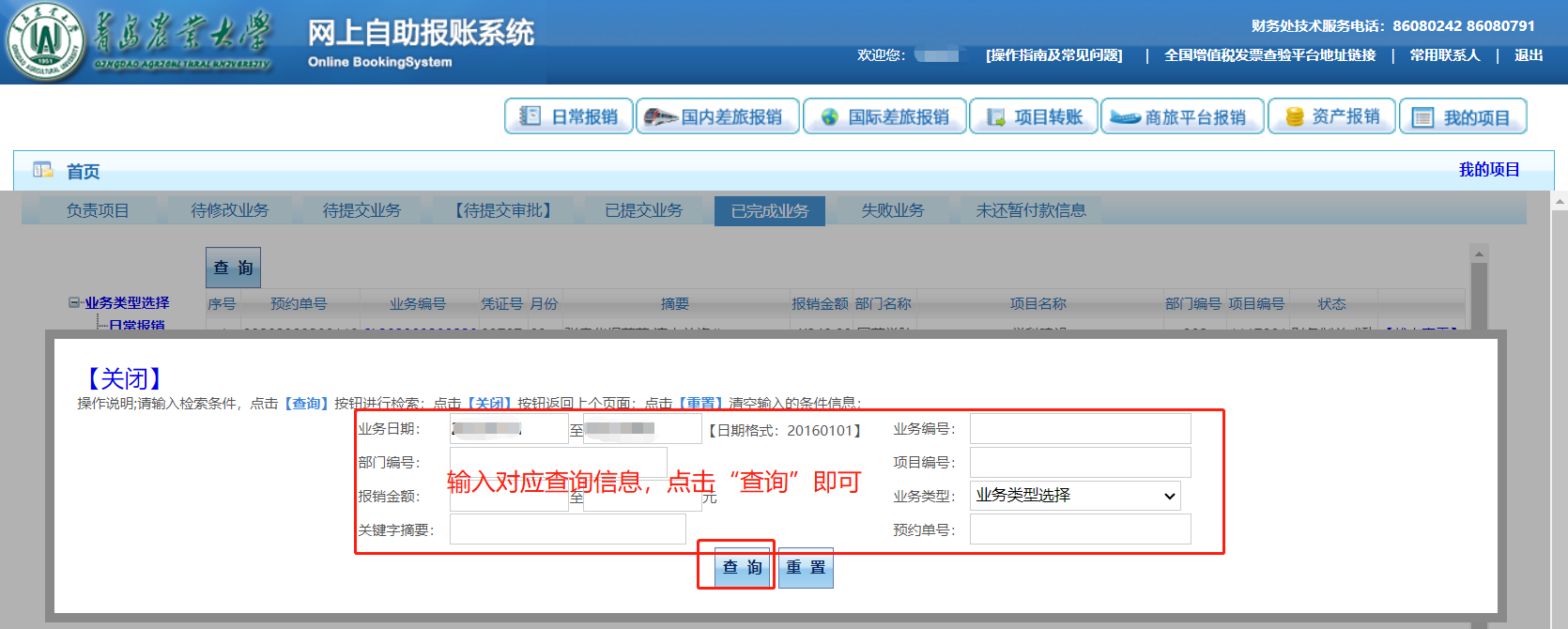 财务平台操作流程——我的项目
二、我的项目-已完成项目-3   
    已完成项目：显示本人作为项目负责人的所有项目，可查看报销记录、项目额度、项目余额等。
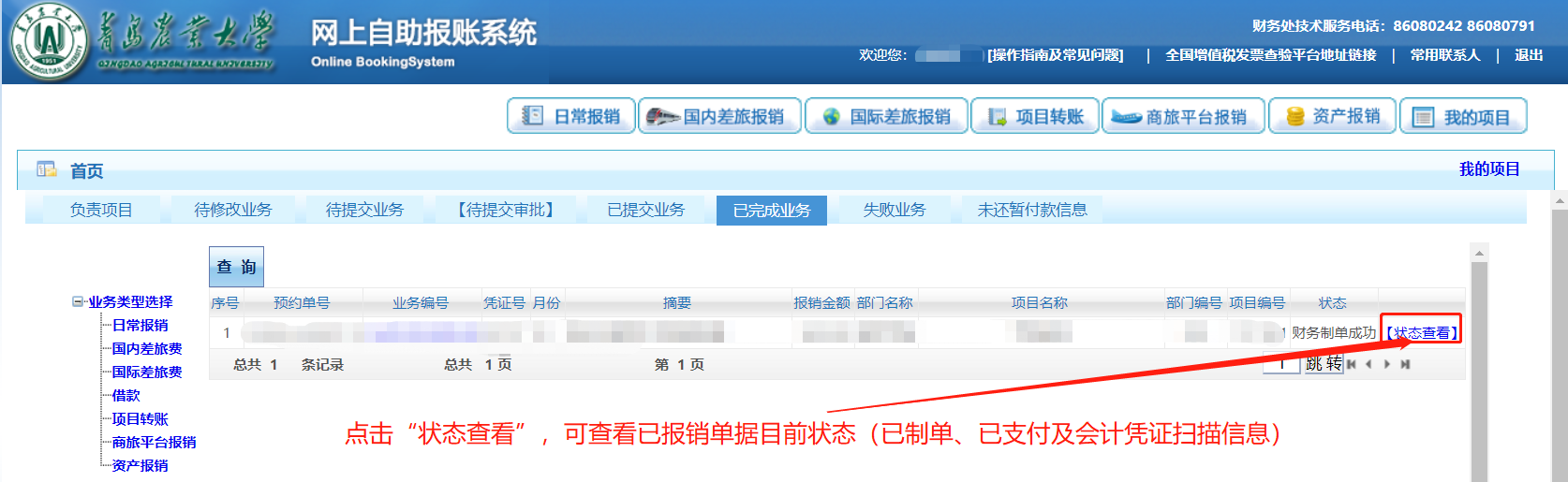 财务平台操作流程——我的项目
二、我的项目-已提交业务
   已提交业务：已提交预约信息，尚未财务报销的业务。
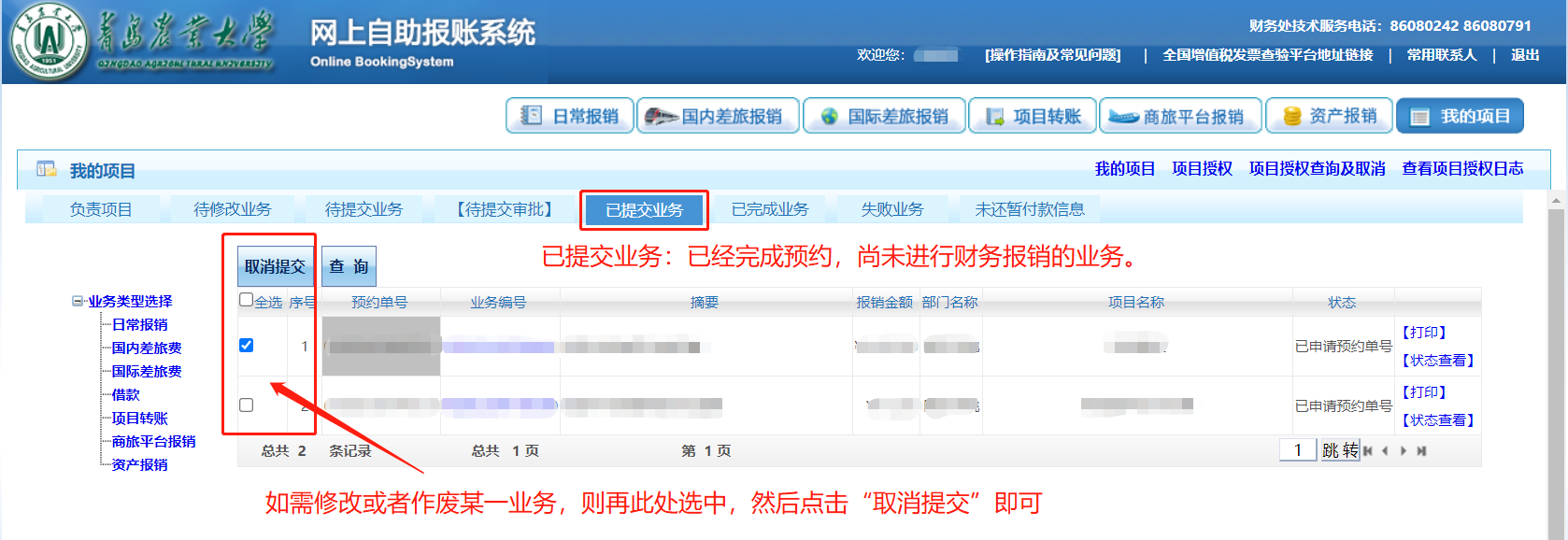 财务平台操作流程——我的项目
二、我的项目-待提交业务
待提交业务：已提交业务经过“取消提交”后退回的业务，可修改，可删除。
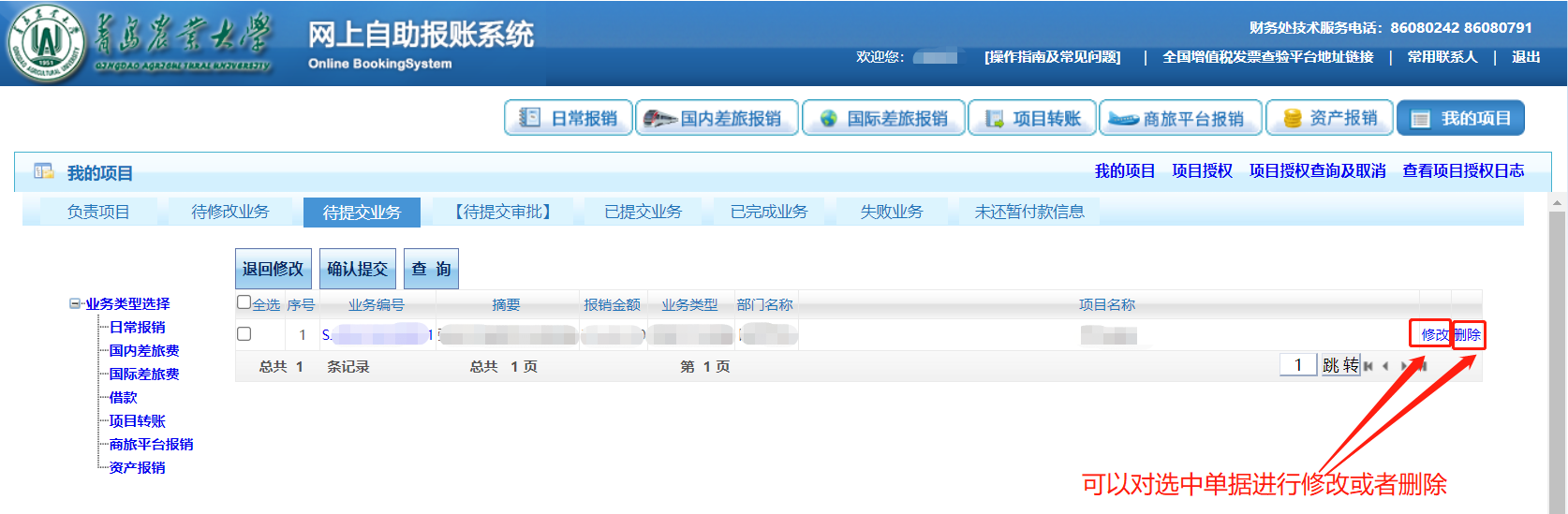 财务平台操作流程——我的项目
二、我的项目-待修改业务
    待修改业务：自“待提交业务”点击“退回修改”按钮后形成的业务。如在“待提交业务”处直接点击右侧的“修改”或“删除”，则无须进行这一程序。
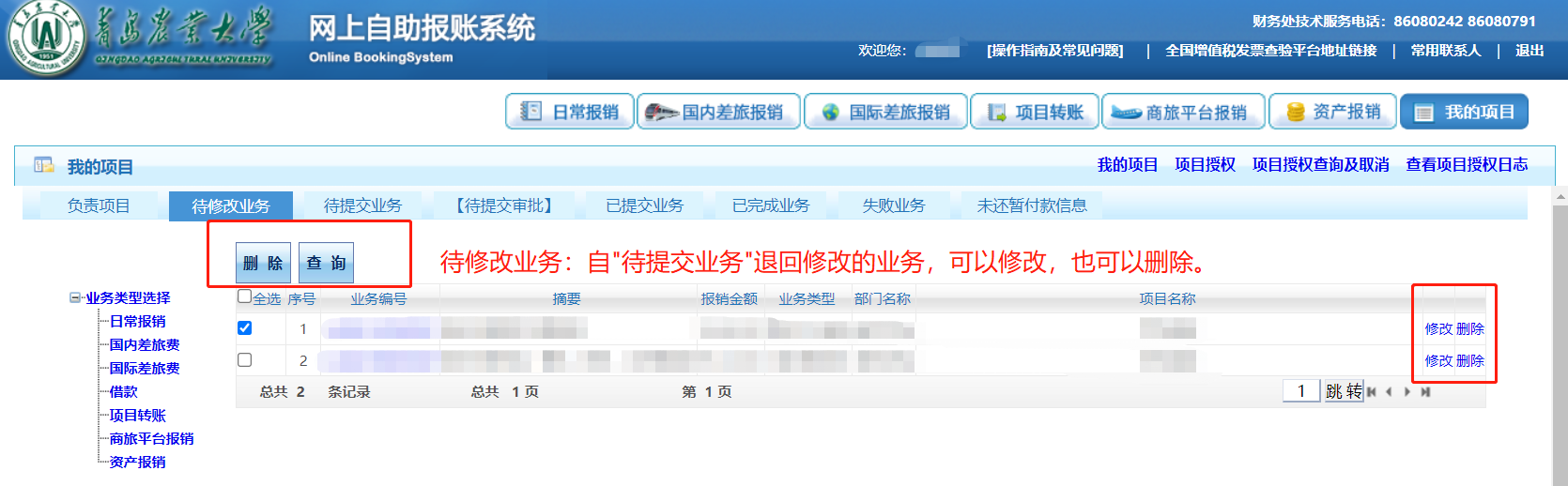 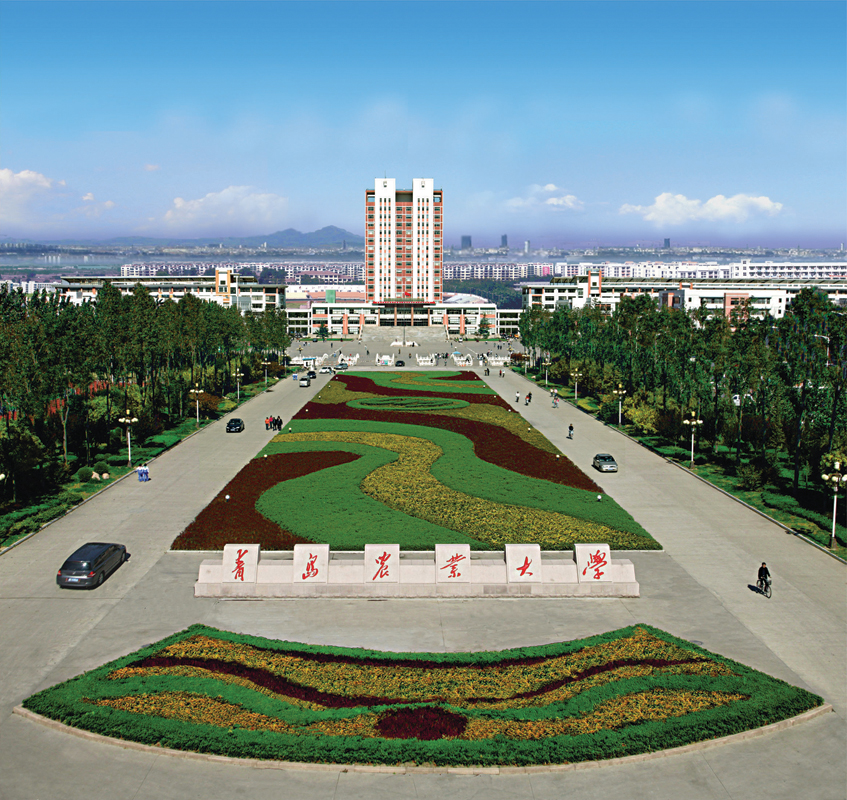 谢谢大家！